TML Legislative Update:Local Control Takes Some Hits But Mostly Survives
Presenters:

Shanna Igo, TML Deputy Executive Director
Scott Houston, TML General Counsel
Bill Longley, TML Legislative Counsel
Snapper Carr, Focused Advocacy General Counsel
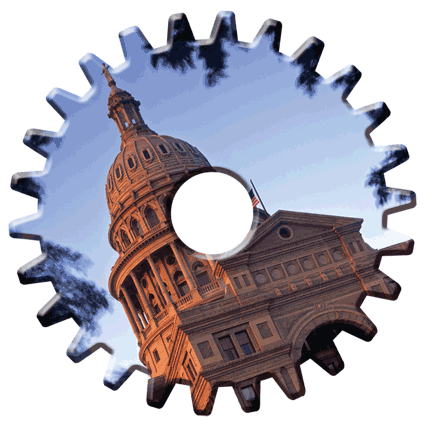 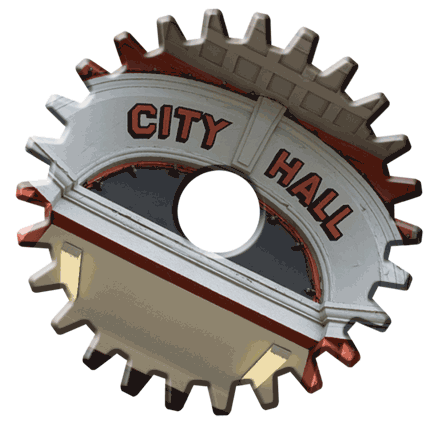 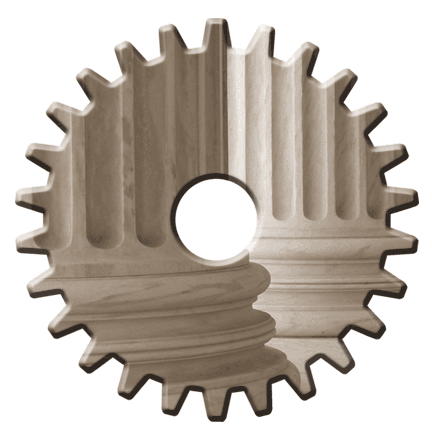 The Numbers
Here’s what that looks like on the bill filing deadline
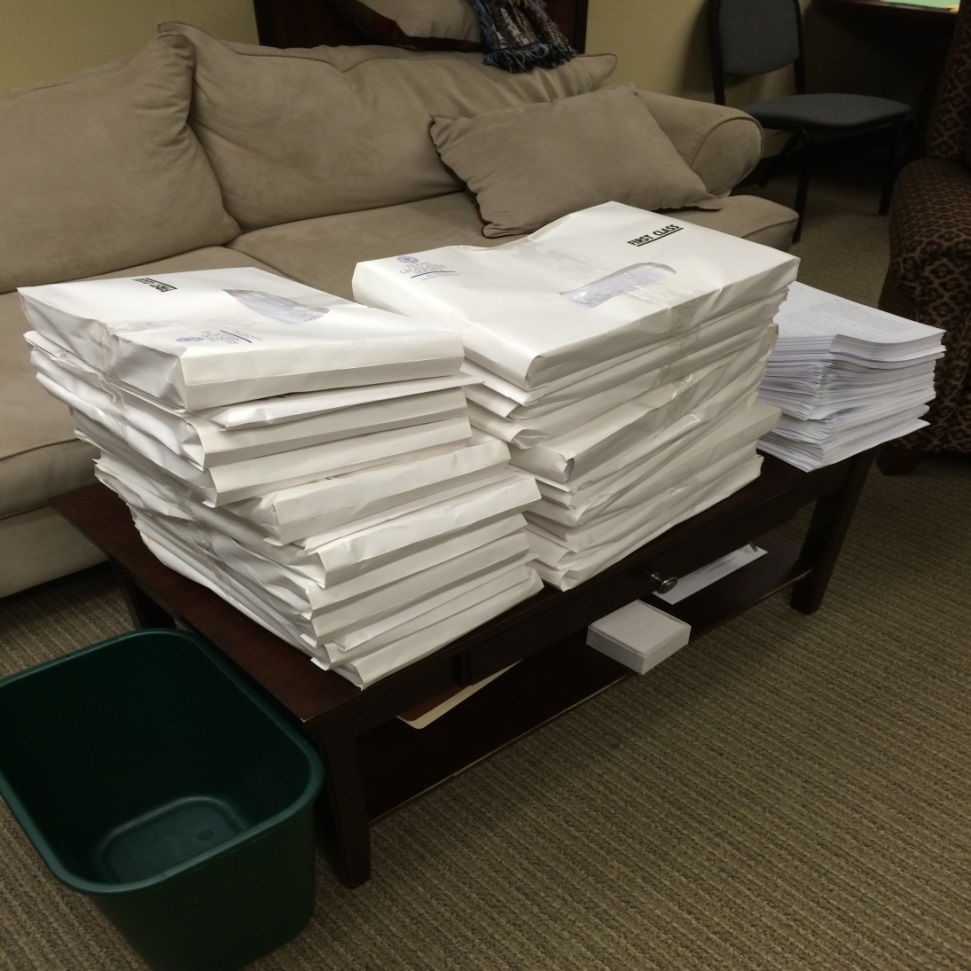 The “Cutting Room Floor”
The League and city officials defeated legislation that would have:
Reduced the current cap on annual increases in residential appraisals from 10 percent to some lesser amount, applied the cap to all real property; or capped city revenues.  
Limited the ability of cities to issue debt.
Eliminated municipal annexation authority.

[House Floor Annexation Debate Video]
The “Cutting Room Floor”
The League and city officials also defeated legislation that would have:
Eliminated the ability of city officials to lobby or to join an association that lobbies on their behalf.
Required a city to pay money damages for a violation of the permit vesting law.
Required expensive cost-benefit analysis and reporting prior to the adoption or amendment of building codes.
Make criminals out of police officers who enforce          federal law.
The “Cutting Room Floor”
We defeated PREEMPTION legislation that would have:
Eliminated the concept of “home rule” cities.
Preempted ANY city regulation not expressly authorized by state law, or specifically preempted ordinances  on plastic bags, payday/auto title lenders, Uber/Lyft, red light cameras, texting while driving, and more.
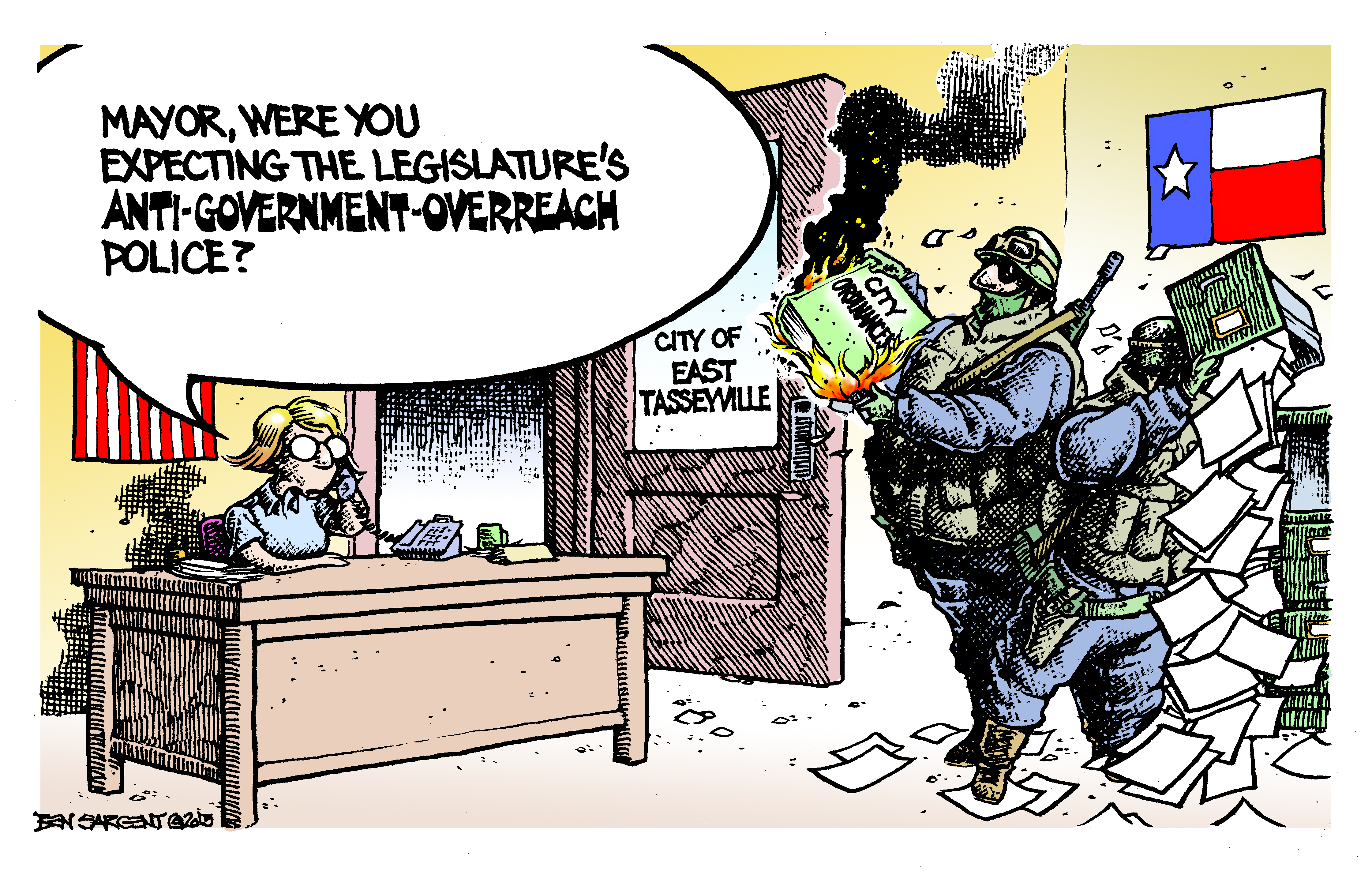 Property Tax
HB 1953 (D. Bonnen/Hinojosa): Property tax rate notice deadline
SB 1/SJR 1 (Nelson/D. Bonnen):  $25k school district homestead exemption
SB 1760 (Creighton/D. Bonnen):  60 % vote, notice, refunds, property tax rate notice deadline
Purchasing
HB 1295 (Capriglione/Kolkhorst):  Vendor disclosure – SEEKING VETO
HB 2049 (Darby/Eltife):  Duty to defend in architects/engineers contracts
Open Government
HB 283 (Fallon/Creighton):  Recording  and broadcasting of meetings in cities over 50,000
HB 685 (Sheets/Hancock): PIA and website information
HB 2134 (Burkett/Hall):  Email clarification
HB 2152 (Fletcher/Estes):  Military service information
HB 2163 (Hernandez/Perry):  Auto accident information
Other Finance/Administration
HB 1 (Otto/Nelson):  State Budget
HB 23 (S. Davis/Huffman):  Conflicts disclosure
HB 1378 (Flynn/Bettencourt):  Local debt reporting
Municipal Courts
HB 1436 (Smithee/Lucio):  Dangerous dog appeals
H.B. 1386 (Raymond/Ellis):  Number of attorneys for defense or prosecution
Community/Economic Development
HB 1736 (Villalba/Fraser): Energy efficiency standards
HB 1949 (Springer/V. Taylor): Annexation of roads or general law annexation of noncontiguous area
H.B. 2735 (Capriglione/Hancock): Wet/dry status after annexation
SB 1812 (Kolkhorst/Geren):  Eminent    domain reporting
Personnel
H.B. 593 (Collier/Whitmire):  Police animal encounter training 
H.B. 786 (Walle/Zaffirini): Breastfeeding 
H.B. 1151 (S. Thompson/Garcia): Harassment of unpaid interns 
HB 2828 (Phillips/Burton):  Criminal background check for applicants,      employees, vendors, volunteers
Public Safety
HB 324 (Dutton/Burton): Body cavity searches
HB 910 (Phillips/Estes): Handgun open carry 
HB 1036 (E. Johnson/Whitmire): Police officer-involved injury or death reporting
SB 158 (West/Fletcher):  Body cameras
SB 273 (Campbell/Guillen):  Concealed handgun signs 
SB 1593 (Lucio/Lucio):  Sale of fireworks
Utilities and Environment
HB 40 (Darby/Fraser): Oil and gas operations

[Oil and Gas House Floor Debate Video]
QUESTIONS?
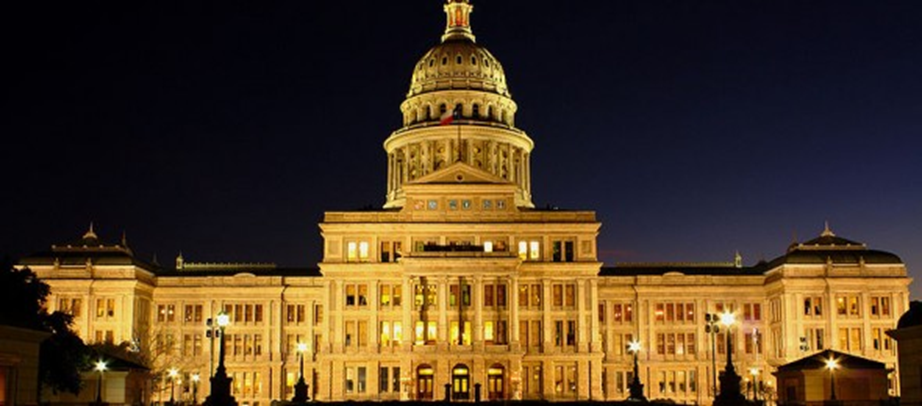 www.tml.org